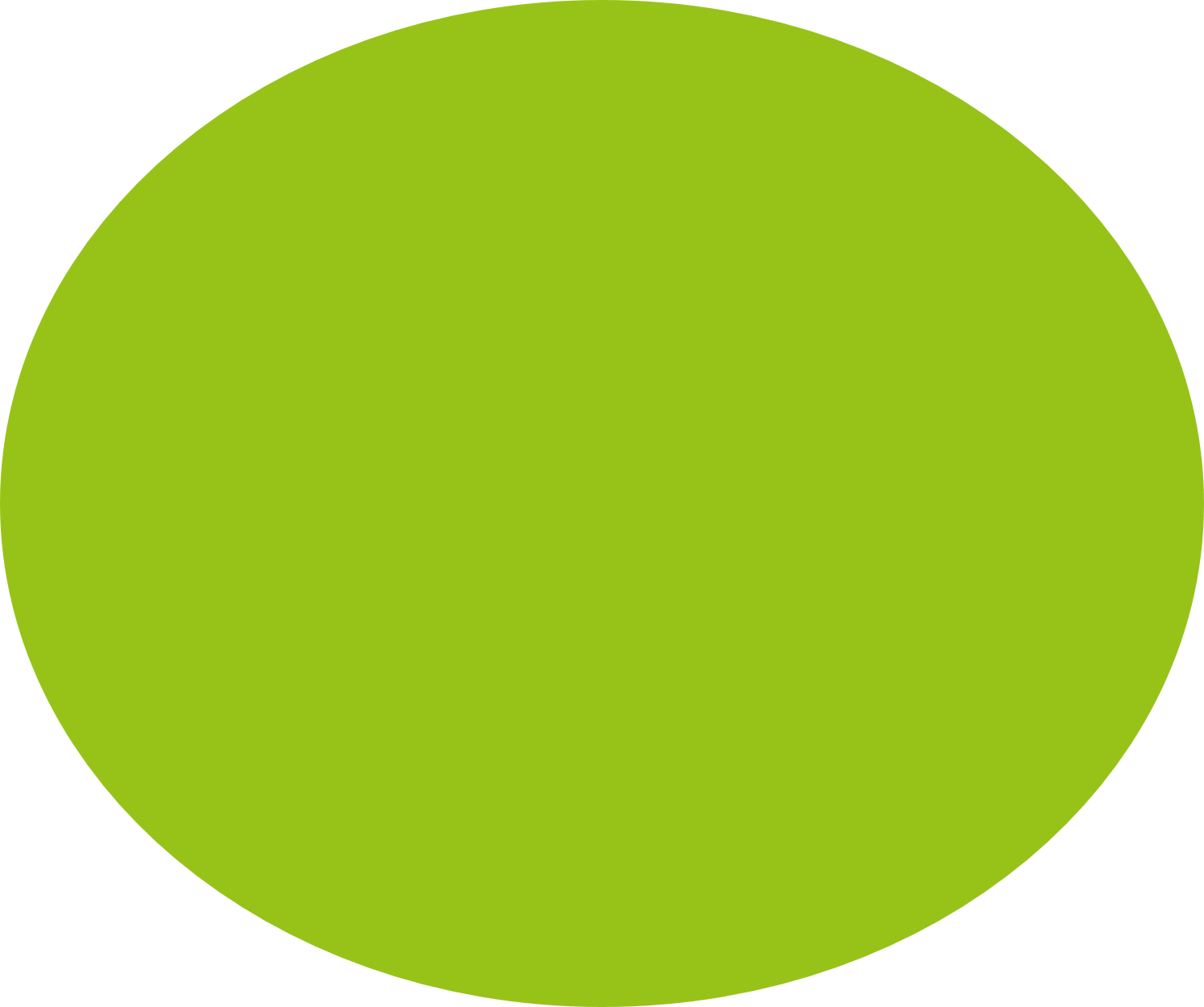 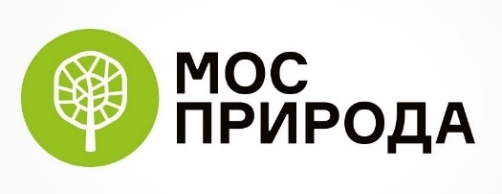 ОТЧЕТ О ДЕЯТЕЛЬНОСТИ ДИРЕКЦИИ ПРИРОДНЫХ ТЕРРИТОРИЙ «ИЗМАЙЛОВО» И «КОСИНСКИЙ»ГПБУ «МОСПРИРОДА» ЗА 2022 ГОД
РАЙОН ВОСТОЧНОЕ ИЗМАЙЛОВО
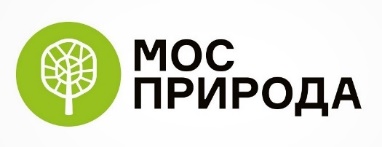 ПРИРОДНО-ИСТОРИЧЕСКИЙ ПАРК «ИЗМАЙЛОВО»
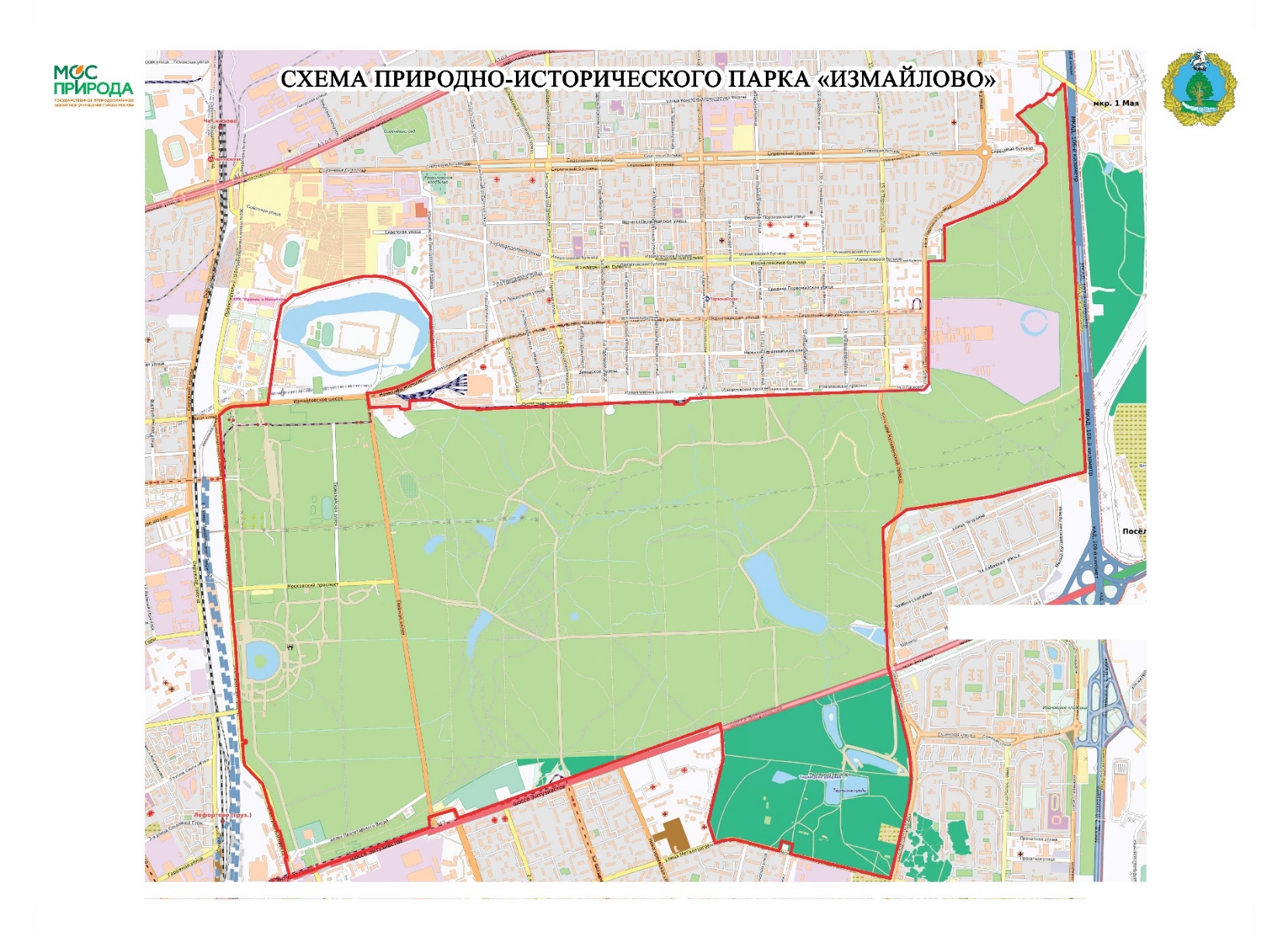 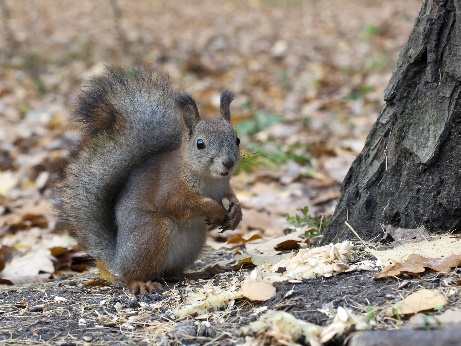 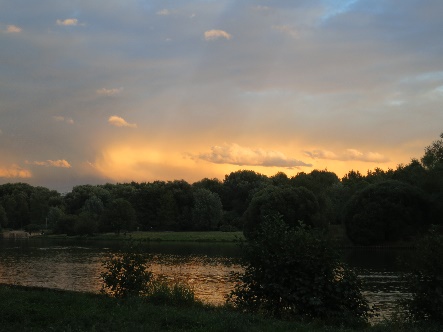 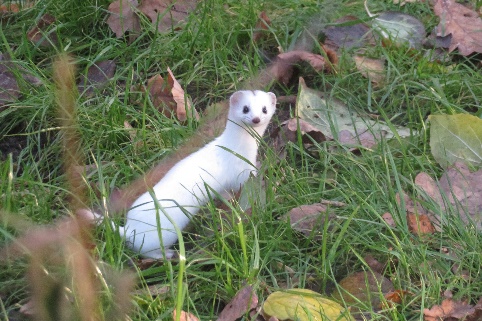 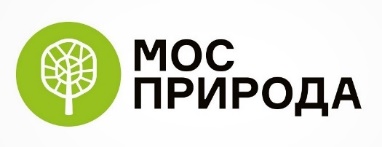 Содержание и благоустройство природных территорий
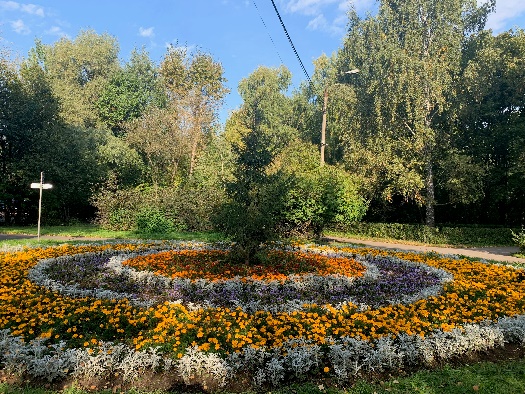 -удалено 626 сухостойных и аварийных деревьев 
-санитарная обрезка 71 деревьев
-дробление 200 пней
-кошение газонов на площади 590 М2
-кошение борщевика на площади 2000 М2
-ремонт 650 М2
 дорожно-тропиночного покрытия 
-ремонт 200 малых архитектурных форм
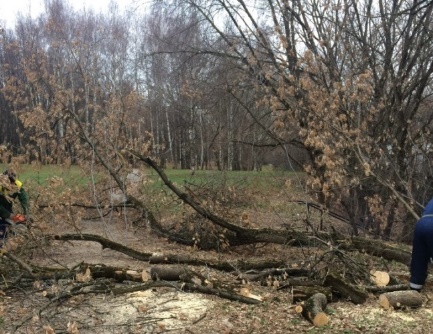 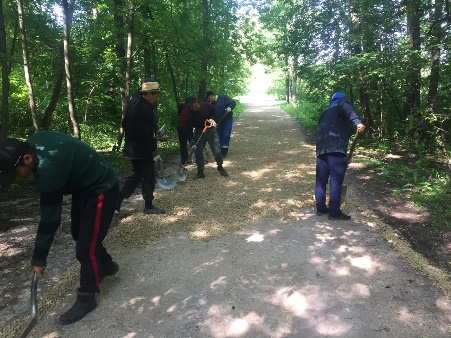 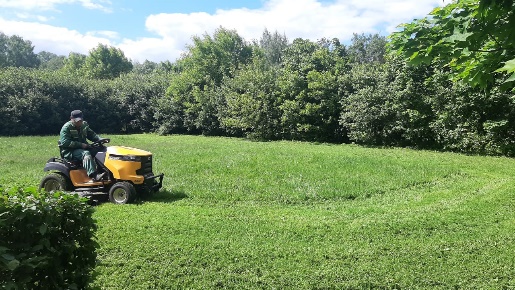 Содержание и благоустройство природных территорий
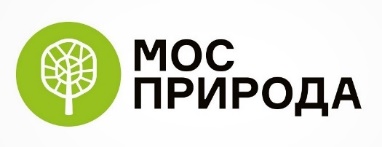 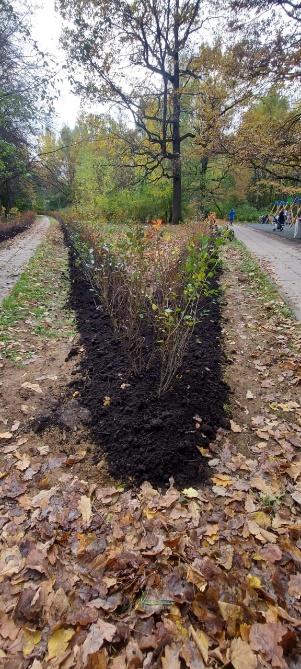 В рамках контрактов по восстановлению фитоценозов проведена:

-высадка 130 деревьев
-посадка живой изгороди
-рекультивация 267 М2
-вывоз 165 М3 крупно-габаритного 
мусора
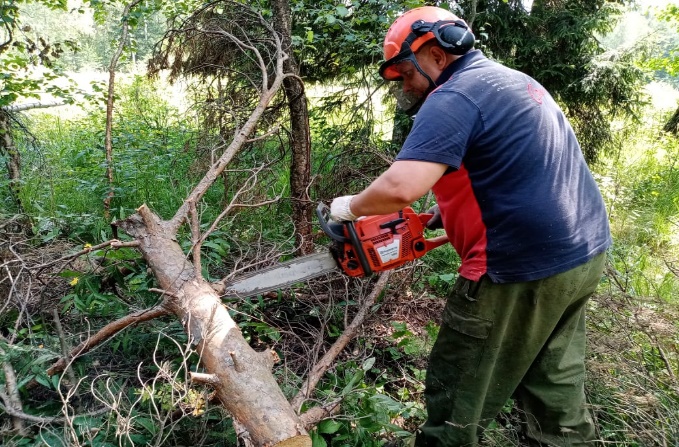 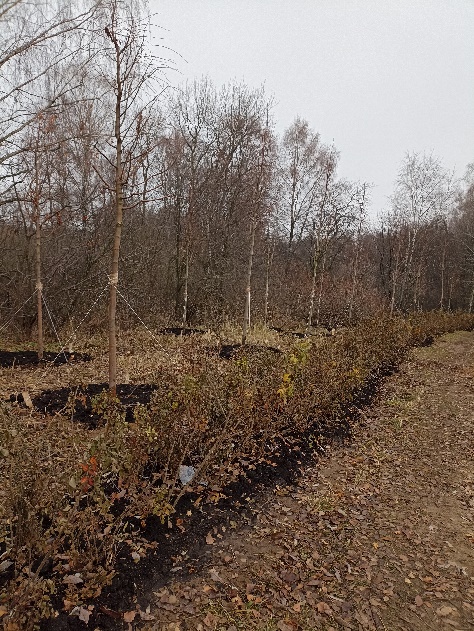 Содержание и благоустройство природных территорий
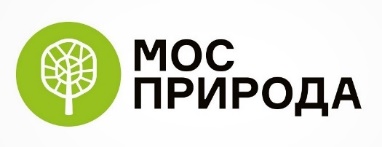 В рамках выполнения гражданско-правовых договоров бюджетного учреждения проведены:
-обустройство 10 детских и 6 спортивных площадок
-установка вдоль дорожно-тропиночной сети установлено 30 садовых дивана и 30 урн, обустроена контейнерная площадка для мусора
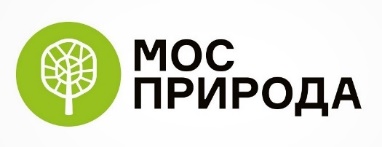 Охрана природных территорий
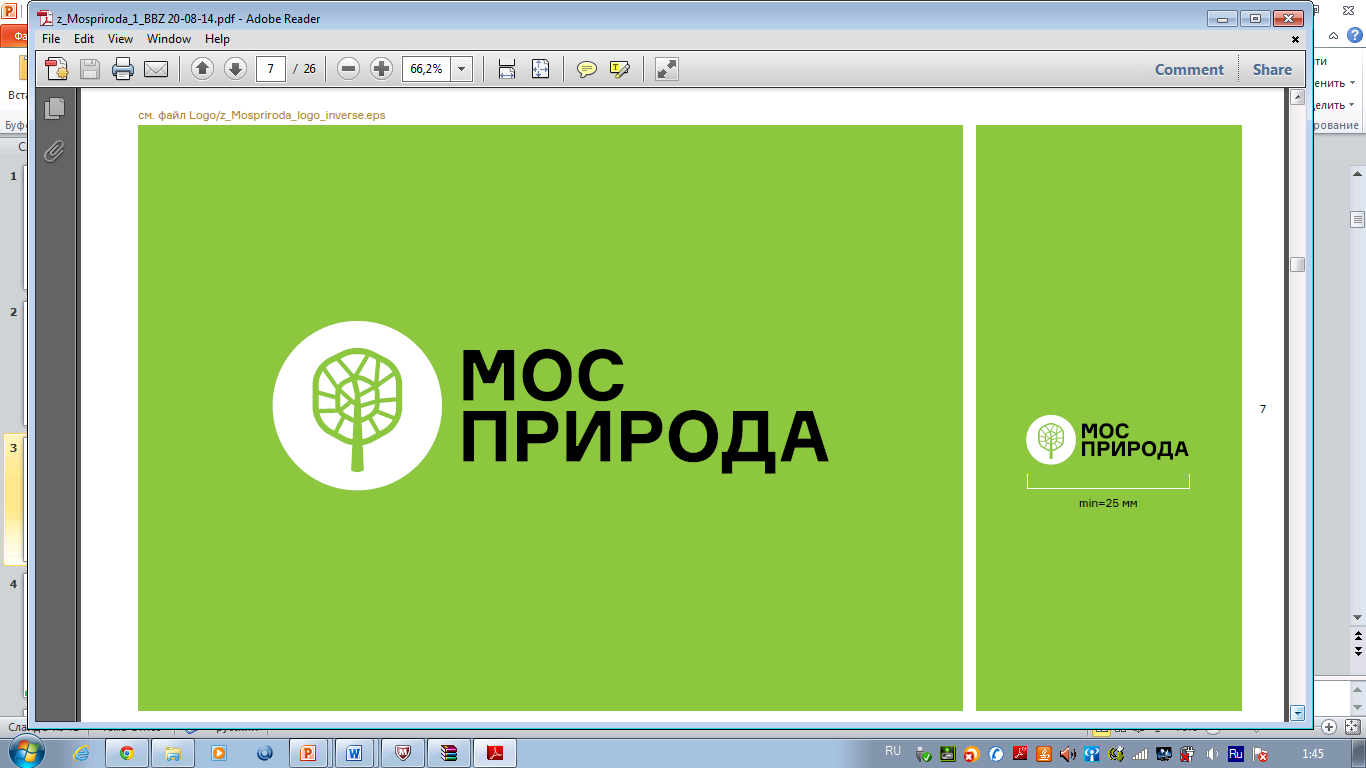 ЗА 2022 ГОД ПРОВЕДЕНО 506 ОБХОДА ТЕРРИТОРИИ.
Инспекторы в области охраны природы проводили обходы, в том числе совместно с представителями 1го специального полка полиции ГУ МВД России по городу Москве - 76 совместных патрулирования. Велись профилактические беседы с отдыхающими.
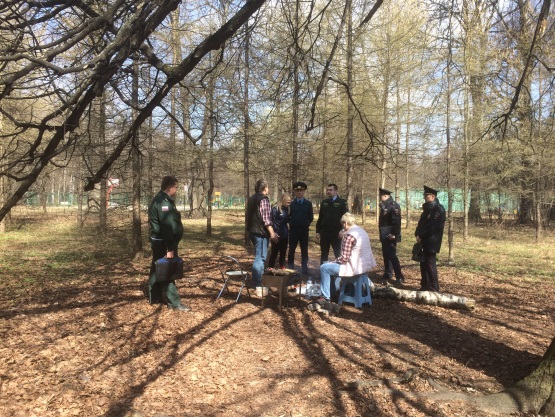 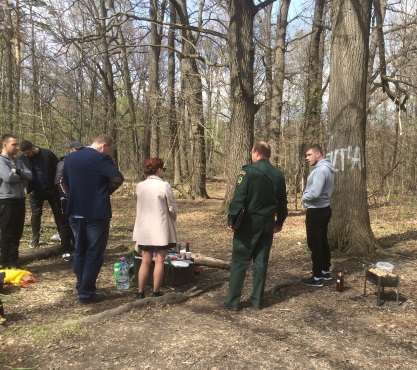 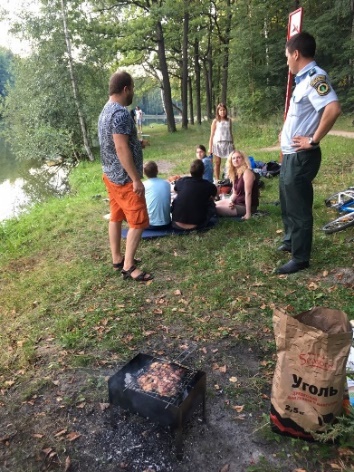 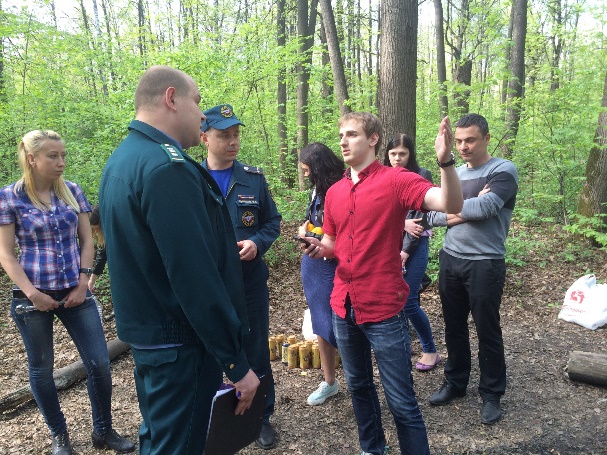 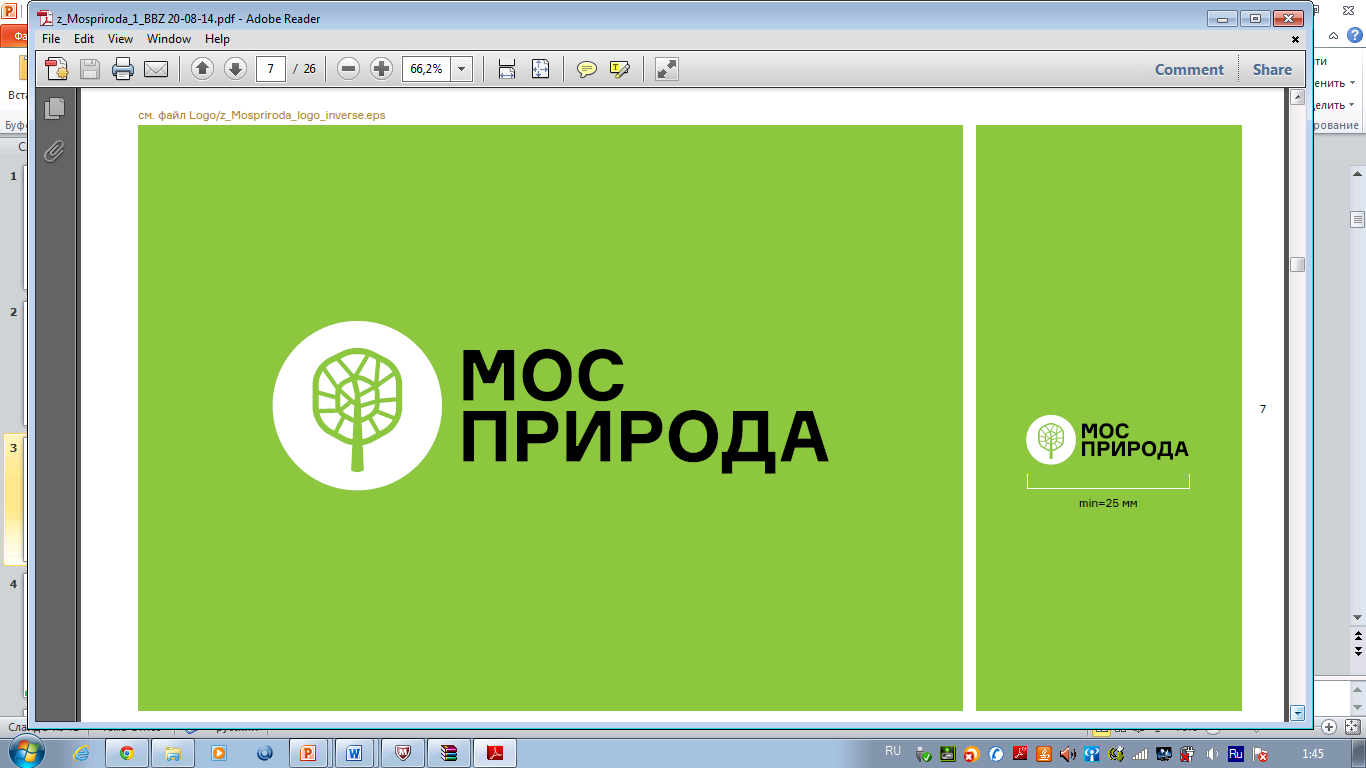 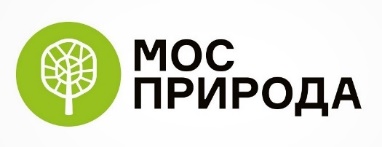 Мониторинг численности животных и
растений
Редкие животные, зафиксированные в Измайловском лесопарке:
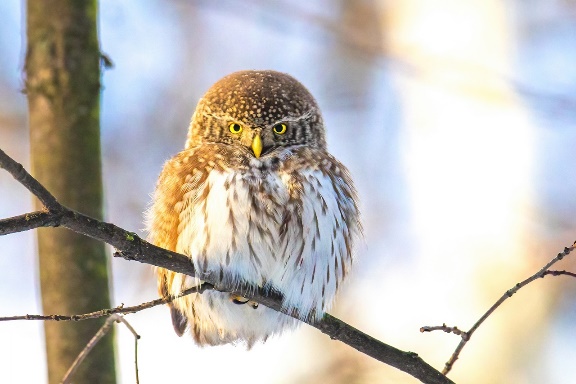 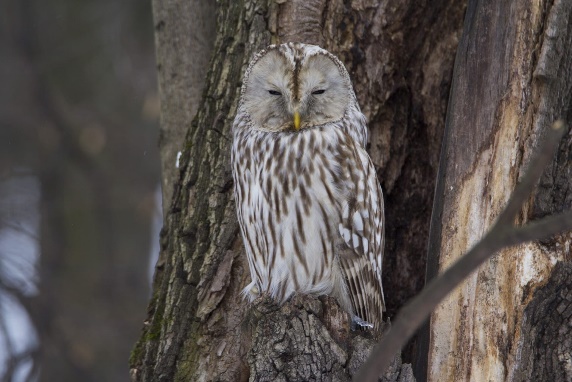 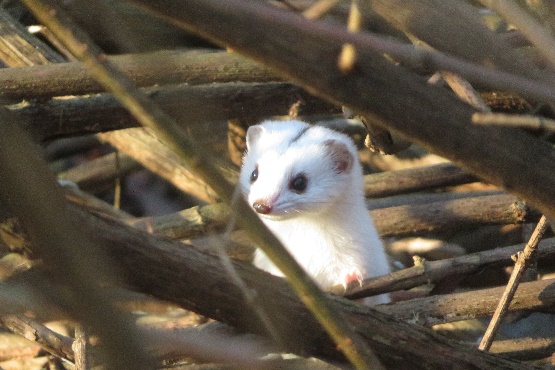 ВОРОБЬИНЫЙ СЫЧ
ДЛИННОХВОСТАЯ НЕЯСЫТЬ
ЛАСКА
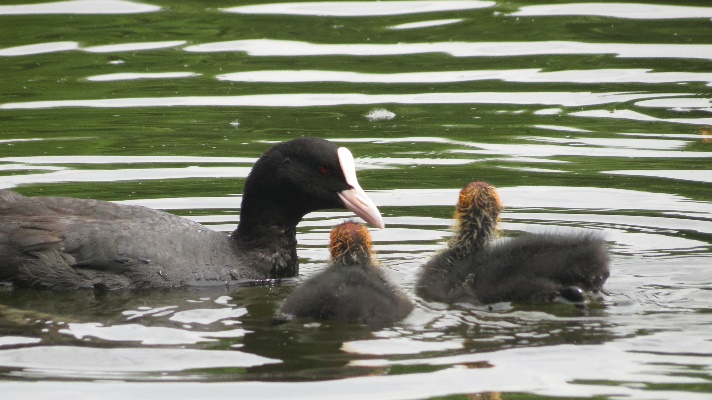 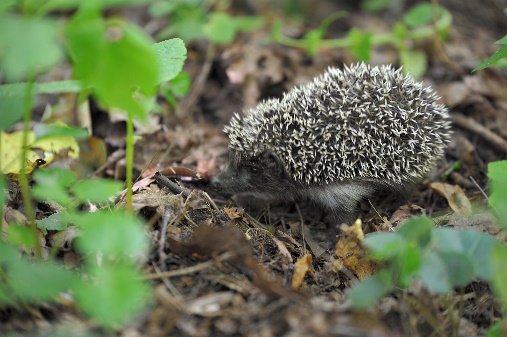 ЛЫСУХА
ЕЖ ЕВРОПЕЙСКИЙ
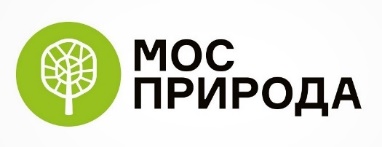 ЭКОЛОГО-ПРОСВЕТИТЕЛЬСКАЯ ДЕЯТЕЛЬНОСТЬ
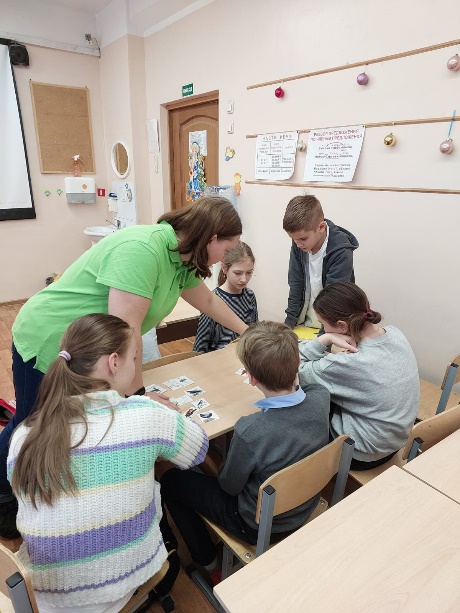 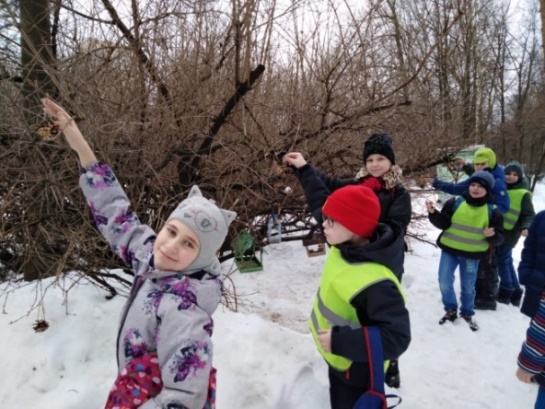 Проведено более 600 мероприятий в онлайн и офлайн форматах, которые посетители почти 34 тыс. чел.

Среди них:
-занятия
-акции
-праздники
-конкурсы
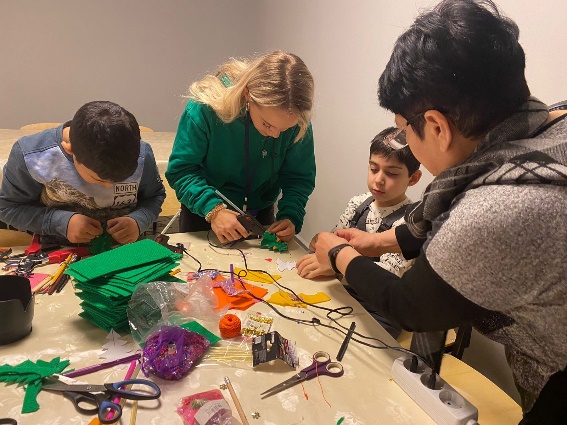 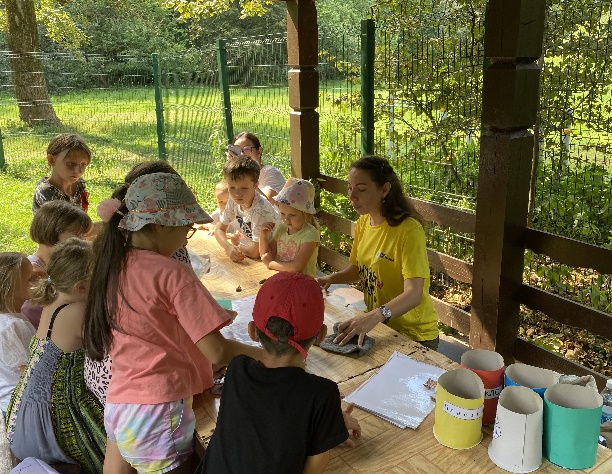 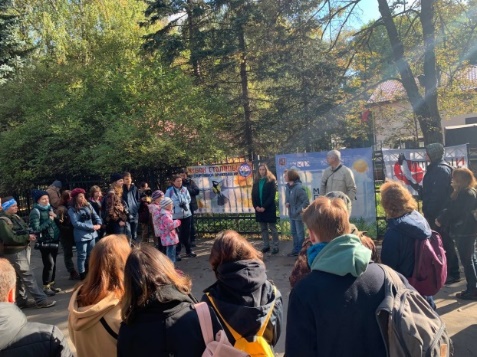 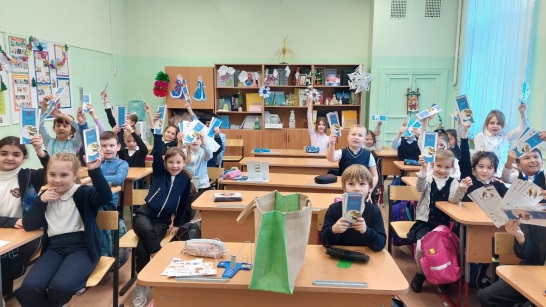 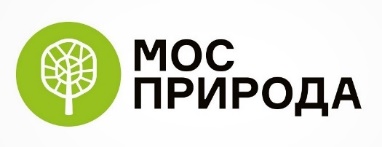 ПРЕСС-СЛУЖБА ДИРЕКЦИИ ПРИРОДНЫХ ТЕРРИТОРИЙ «ИЗМАЙЛОВО» И «КОСИНСКИЙ»
За 2022 г. выходили сюжеты о деятельности Дирекции природных территорий «Измайлово» и «Косинский» на телевидении, в том числе и на каналах: Первый канал, М24, ТВЦ, Москва Доверие, Москва 360 и более 500 публикаций в электронных и печатных городских и районных СМИ (портал Мэра Москвы, РИАМО новости, газета «Вечерняя Москва», сайт Префектуры ВАО, газета «Восточный округ», сайты и газеты Управ районов, сайт мэра Москвы).
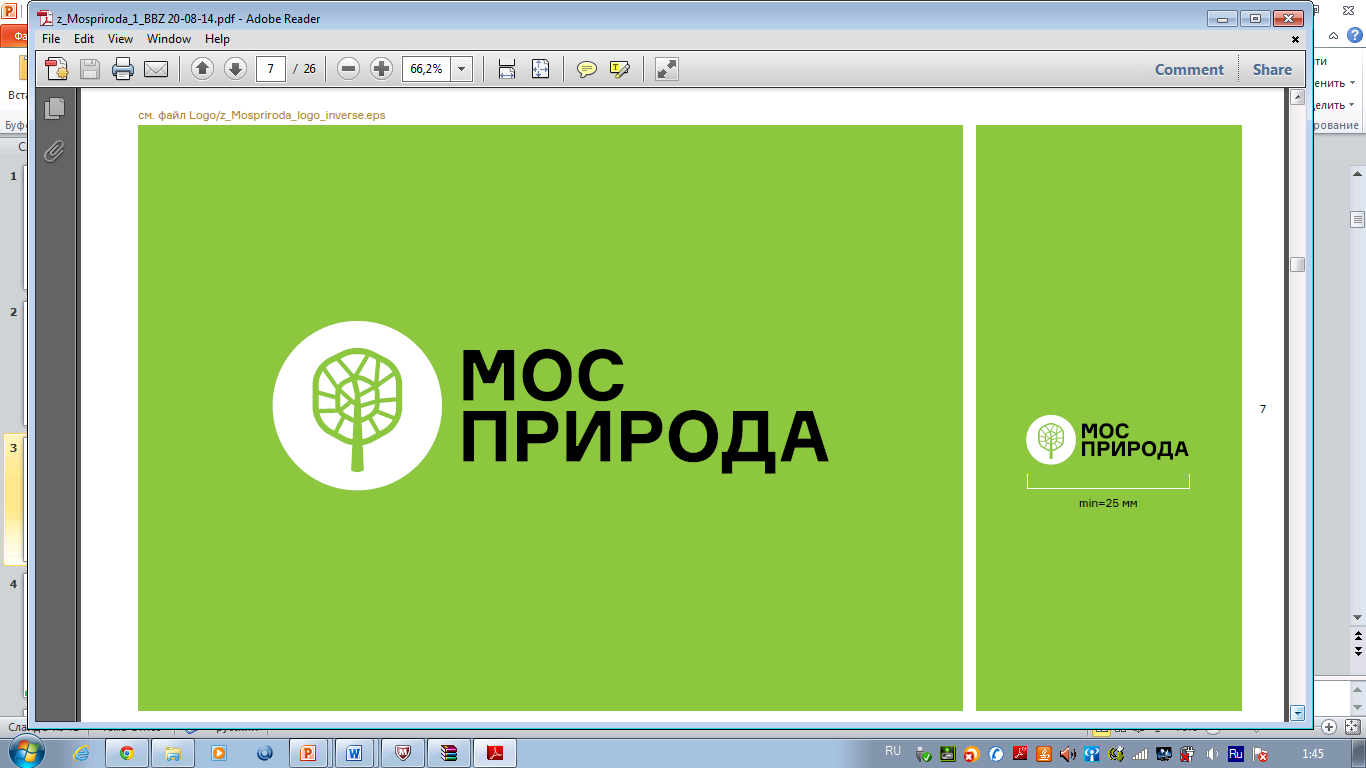 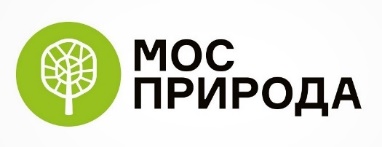 ОБРАЩЕНИЯ ГРАЖДАН
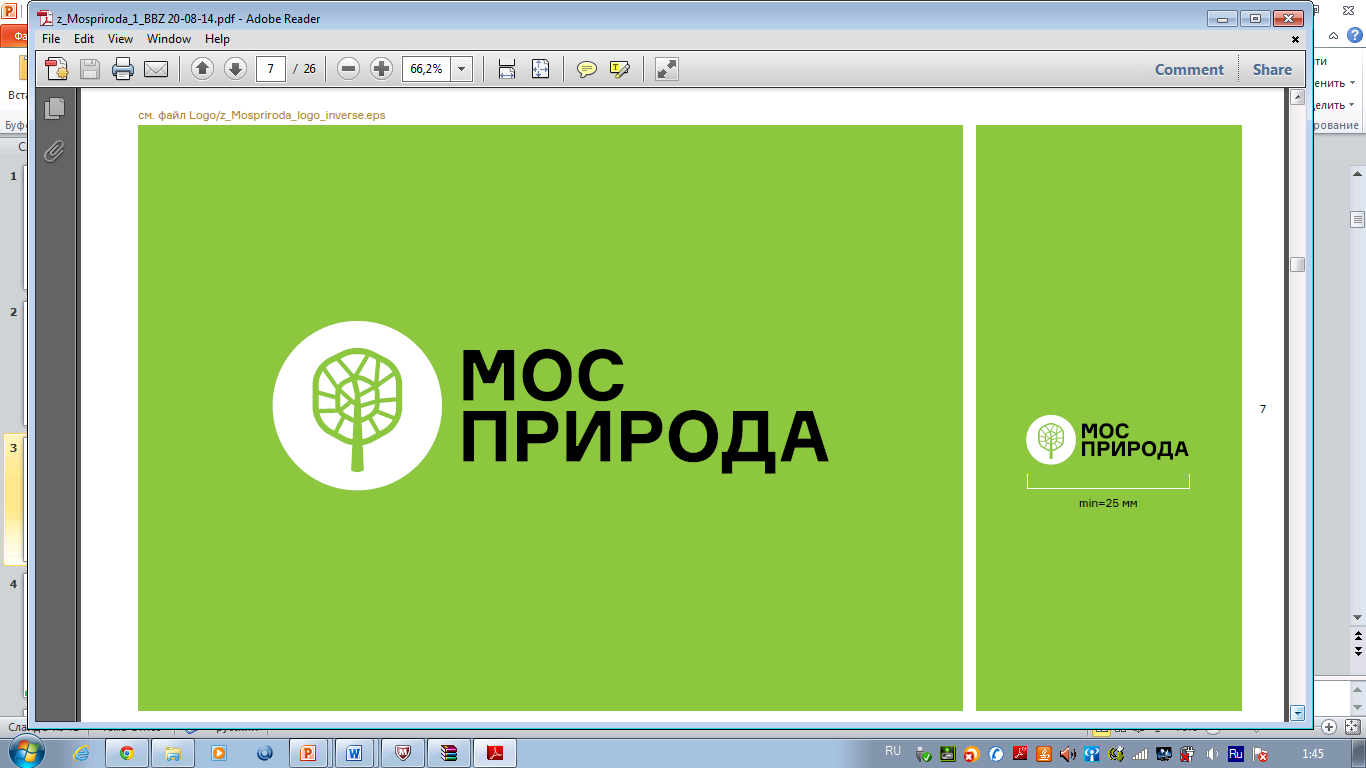 ЗА 2022 ГОД ПОСТУПИЛО 583 ОБРАЩЕНИЙ
Все обращения рассмотрены, по всем вопросам даны разъяснения, замечания устранены в кратчайшие сроки и в полном объёме.


Ведется мониторинг публикаций в социальных сетях по вопросам, касающимся содержания парковых территорий, с последующим их решением.
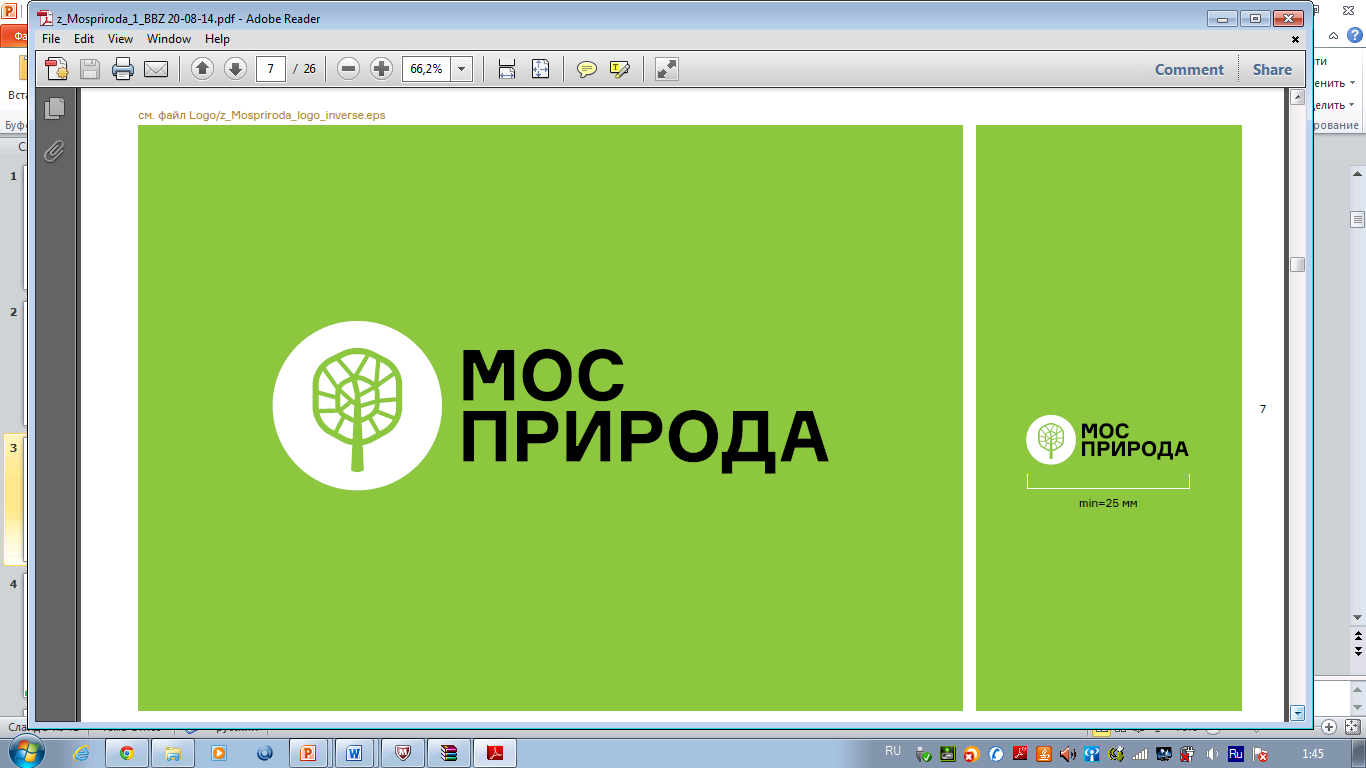 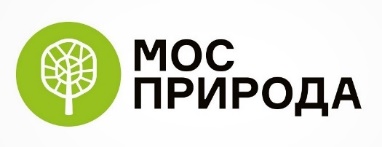 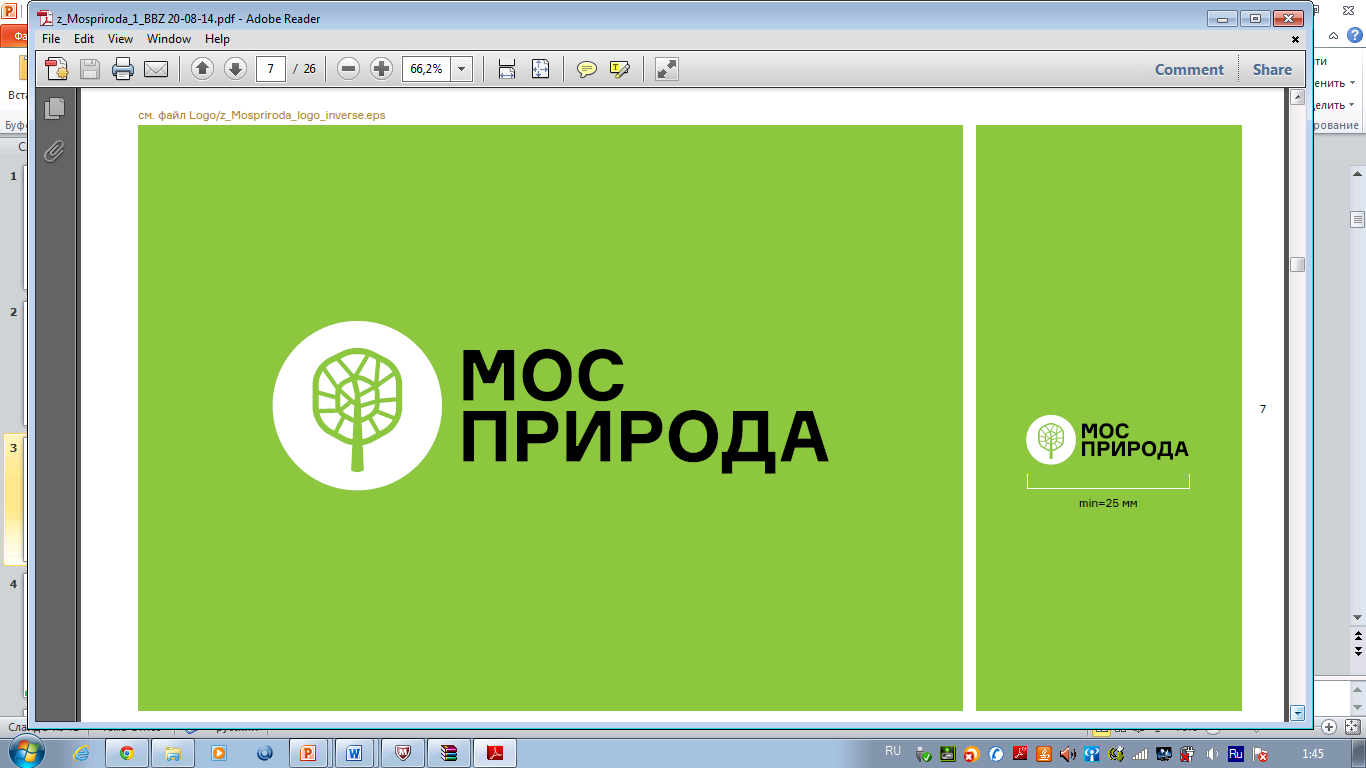 БЛАГОДАРИМ
ЗА ВНИМАНИЕ!